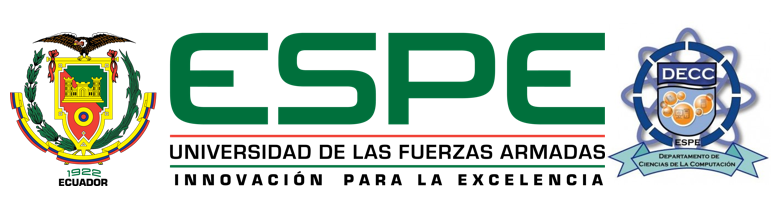 “ESTRATEGIA Y DISEÑO DE UN EQUIPO DE RESPUESTA ANTE INCIDENTES DE SEGURIDAD INFORMÁTICA (CSIRT) ACADÉMICO PARA LA UNIVERSIDAD DE LAS FUERZAS ARMADAS ESPE”
AUTORES: 	DE LA TORRE MOSCOSO, HUGO MARCELO
			PARRA ROSERO, MARIO ANDRÉS
DIRECTOR: 	ING. RON EGAS, MARIO BERNABÉ MSC.

SANGOLQUÍ
2018
Agenda
04
02
01
03
Conclusiones
Recomendaciones
Fase 1. Planeamiento estratégico
Fase 2. Diseño
Problemática 
Objetivos
CSIRT académicos
Fase 1. Estrategia del CSIRT-ESPE	
Fase 2. Diseño del CSIRT-ESPE
Finalización
Metodología
Introducción
Propuesta
Problemática
Objetivos
CSIRT Académicos
Definición
[Speaker Notes: . Equipo de Respuesta ante Incidentes de Seguridad Informáticas . Está conformado por un grupo de expertos responsables de prevenir, identificar y responder a incidentes de seguridad de la información.]
Metodología
Fase 1. Planeamiento estratégico
Metodología
Fase 2. Diseño
Metodología
Fase 2. Diseño
Proyecto de creación
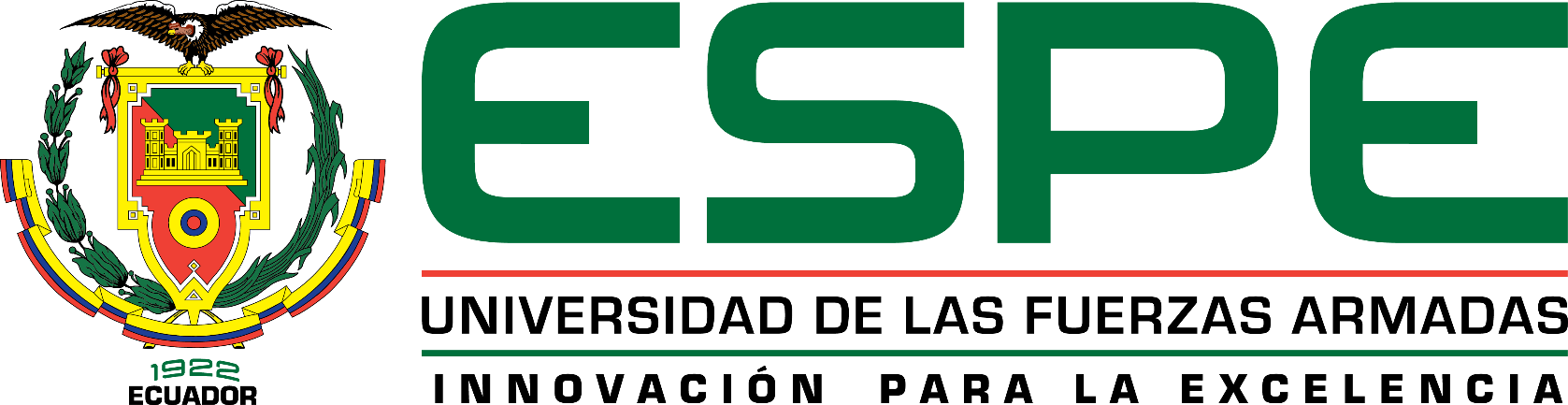 Conformación del equipo inicial del proyecto
Definición del plan inicial de trabajo
Definición del plan inicial de trabajo
Bitácora
Situación actual de la ESPE
Definición de la entidad patrocinadora
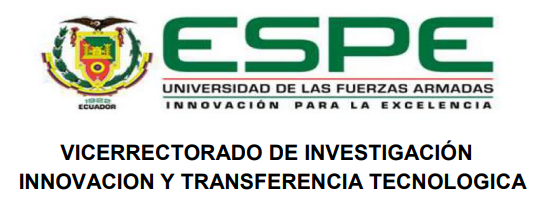 Plan estratégico
[Speaker Notes: Definicion]
Plan estratégico
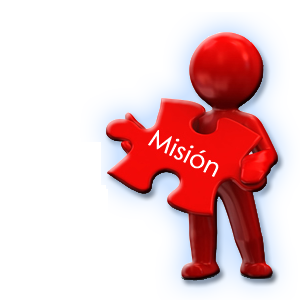 Brindar servicios que permitan identificar y mitigar ataques al sistema de información de la Universidad de las Fuerzas Armadas ESPE, coadyuvar en la capacitación y formación de personal especializado en respuesta a incidentes informáticos de entidades públicas y privadas.
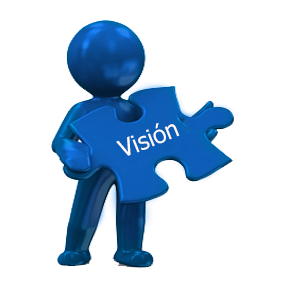 Consolidar al CSIRT-ESPE como líder  de equipos de respuesta ante incidentes informáticos en el país.
Plan estratégico – Objetivos estratégicos
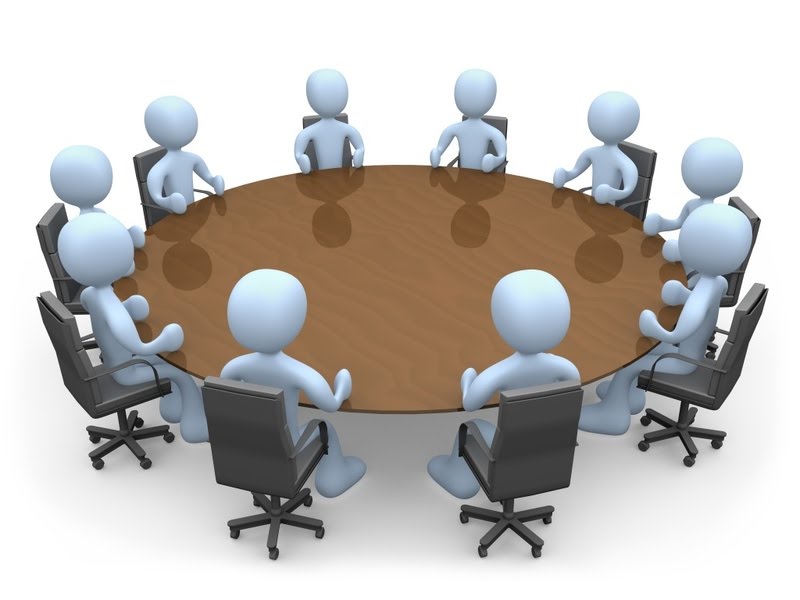 Plan operativo anual
[Speaker Notes: Definicion]
Análisis y gestión de la demanda
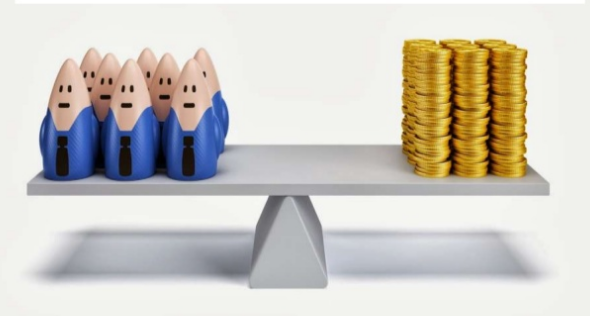 Portafolio de servicios
Matriz de Impacto Servicios
ENISA
NIST
FIRST
Portafolio de servicios
Ponderación Impacto y Priorización Servicios
Portafolio de servicios
Servicios iniciales CSIRT-ESPE
Portafolio de servicios
Servicios desarrollo y crecimiento CSIRT-ESPE
Relación con otros equipos
Políticas y procedimientos
Estructura organizacional
Procesos Gobernantes
Procesos Generadores de Valor
Procesos de apoyo
Estructura organizacional
Jerarquía organizacional CSIRT
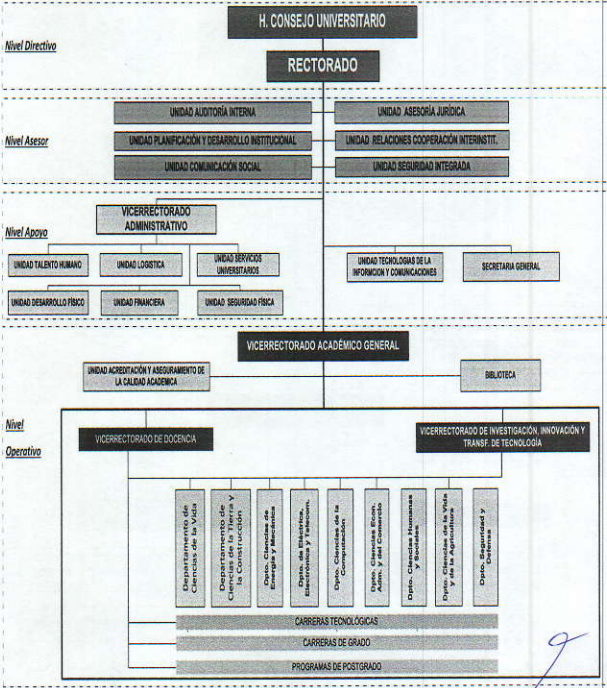 Estructura organizacional
Responsabilidades del CSIRT
Monitorizar, analizar y dar tratamiento a incidentes y vulnerabilidades.
Difundir información, alertas y advertencias relacionadas a la seguridad de la información.
Brindar consultoría y asesoramiento en temáticas referidas a la seguridad de la información.
Mantener conocimiento actualizado de implementación de procedimientos para una respuesta efectiva a incidentes.
Mantener confidencialidad acerca de conocimientos relacionados a incidentes de seguridad.
Clasificación de puestos
Organigrama CSIRT
Infraestructura y equipamiento
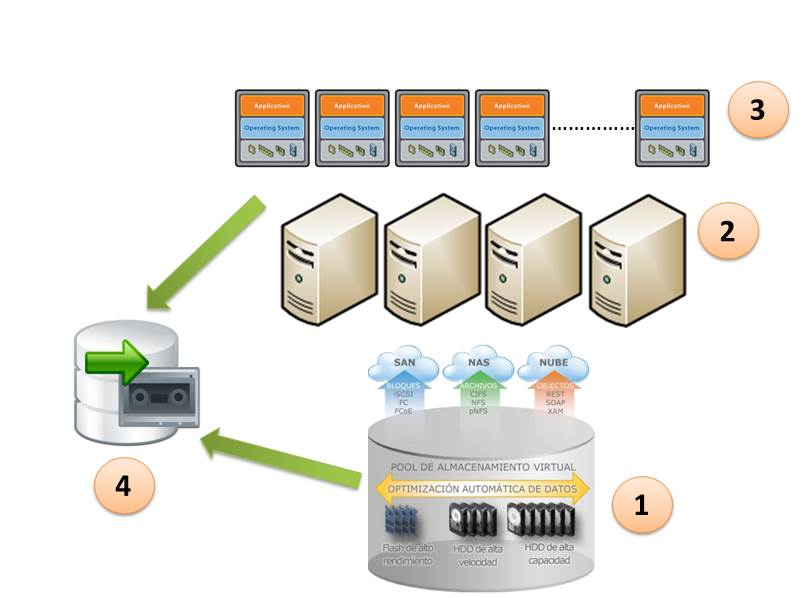 Sistema de almacenamiento unificado EMC VNX
Infraestructura Blade HP
Hipervisor tipo 1 (bare metal)
Sistema de respaldo EMC AVAMAR
Centro datos DECC
Infraestructura y equipamiento
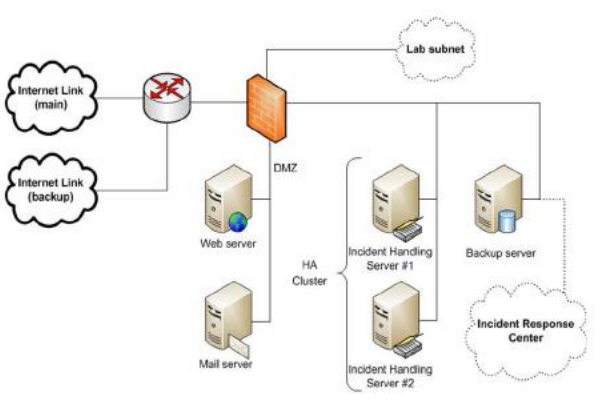 Hardware
Servidor web
Servidor de correo
Servidor de manejo de incidentes (2)
Servidor de backup
Computadores de escritorio Dell.
Notebook Dell
Impresora Laser Jet
Infraestructura CSIRT
Infraestructura y equipamiento
Software
Software escaneo de puertos (nmap)
Software escaneo de redes (nagios)
Software gestión de vulnerabilidades (nessus, metasploit, kali,)
Software detección de intrusos (snort, tripwire)
Software seguimiento incidentes (request tracker, OTRS)
Software almacenamiento datos (mysql)
Propuesta de ubicación física
El laboratorio se alojará en el aula H-402 del cuarto piso del bloque H, del departamento de Ciencias de la Computación, acondicionándolo de manera adecuada. Se escogió este lugar debido a que se encuentra protegido físicamente, con acceso independiente y monitoreo mediante cámaras de seguridad, además posee acceso a las redes de telefonía y datos y cuenta con espacio para los equipos y el personal.
Planes de seguridad, recuperación de desastres y continuidad de servicios
Presupuesto y financiamiento
Presupuesto referencial de equipos de oficina
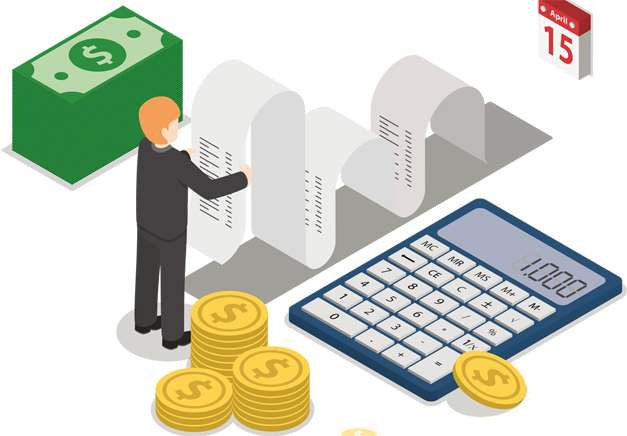 Presupuesto referencial de servicios básicos
Diseño y cronograma de implantación del proyecto
Definición de indicadores de evaluación de la implantación del proyecto
Definición de indicadores de evaluación de la implantación del proyecto
Conclusiones
Debido al desarrollo tecnológico constante en las actividades de la sociedad, resulta primordial asegurar el uso adecuado de los sistemas de información y garantizar su seguridad mediante la implementación de mecanismos adecuados.
Mantener concordancia del plan estratégico del CSIRT que constituye la hoja de ruta para alcanzar sus propósitos y objetivos, con el plan estratégico de la Universidad y el de la Unidad de Tecnologías de la Información y Comunicación.
Plantear una solución inicial que reutilice componentes, herramientas y personal que ya posee la Universidad conjuntamente con una solución futura que se desarrollará.
Recomendaciones
Establecer reuniones con las partes interesadas de la Universidad y otras relacionadas que tienen interés en el proyecto.
No solo prestación de servicios, generación y difusión de conocimiento en ámbitos de seguridad informática
Capacitaciones al personal asignado para el CSIRT académico para la mejora de los procesos diseñados.
Expertos de otros CSIRT académicos para pruebas y validaciones en la fase de implantación del proyecto.
Capacitaciones relacionadas al uso adecuado de los sistemas de información para la comunidad universitaria.
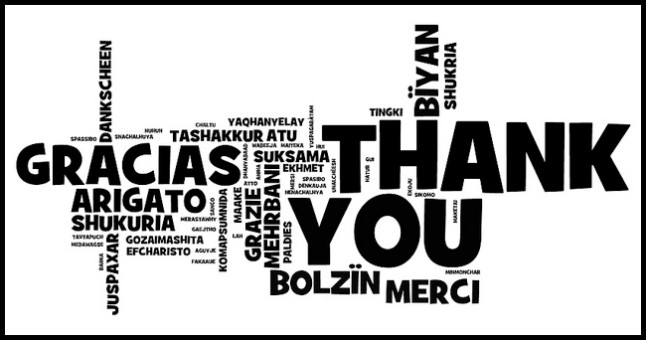